Вітаміни та харчові добавки
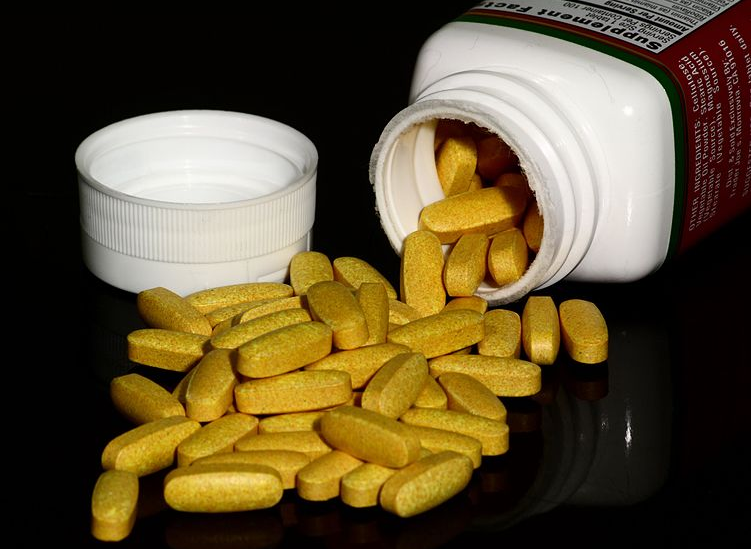 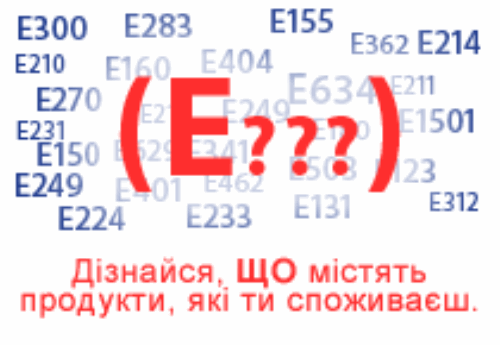 (Пляшка з високою активністю В-комплексних таблеток, вітамінні добавки).
Шніт 11-А
Вітаміни (лат. vitae — життя і "амін" — азотиста речовина, що містить NH2) — низькомолекулярні органічні сполуки різної хімічної природи, з високою біологічною дією, необхідні для нормального обміну речовин і життєдіяльності живих організмів в дуже малій кількості.
Також існують
Харчові добавки
Харчові добавки (адитиви) — природні, ідентичні природнім або штучно синтезовані речовини, які додають у їжу як інгредієнт з технологічних міркувань: подовжити термін зберігання (консерванти), перетворити їжу в відношенні кольору, смаку (щоб зберегти і підвищити смак), текстури, консистенції, зовнішнього вигляду і поживної цінності.
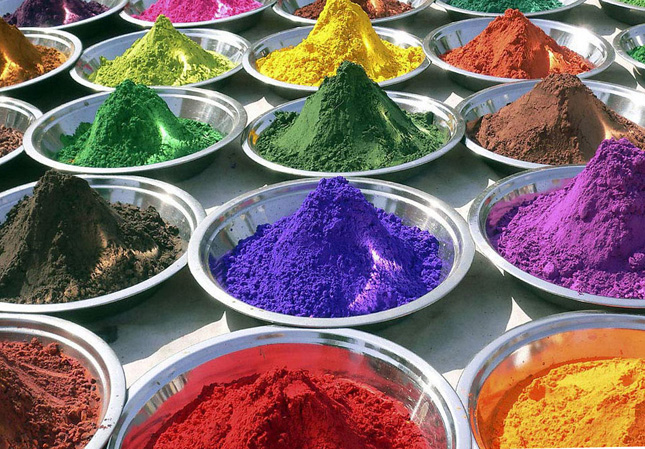 Харчові добавки використовуються з метою:

- збереження поживних властивостей харчових продуктів;
    - надання харчовим продуктам більш привабливого вигляду;
    - збільшення терміну зберігання харчових продуктів;
    - полегшення технологічної обробки продовольчої сировини;
    - здешевлення та скорочення технологічного процесу.
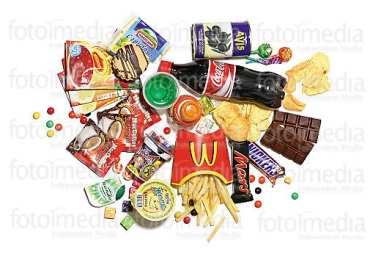 Дякую за увагу!
Джерела:
http://ru.wikipedia.org/wiki/%C2%E8%F2%E0%EC%E8%ED%FB
http://ru.wikipedia.org/wiki/%D0%9F%D0%B8%D1%89%D0%B5%D0%B2%D1%8B%D0%B5_%D0%B4%D0%BE%D0%B1%D0%B0%D0%B2%D0%BA%D0%B8
http://www.br.com.ua/referats/Other/4691.htm